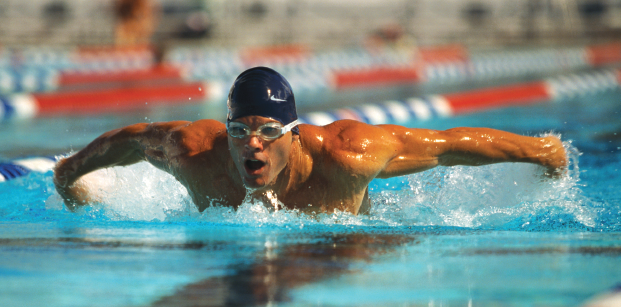 Chapter 4
The Pieces of the Body Puzzle:
A Regional Approach
Kinesiology Books Publisher	1
Table of Contents
Kinesiology Books Publisher	2
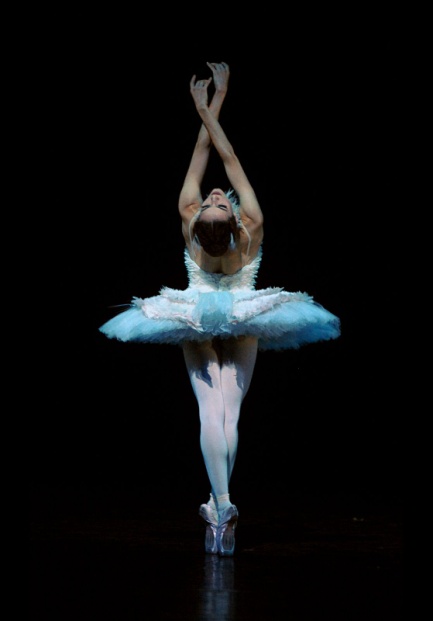 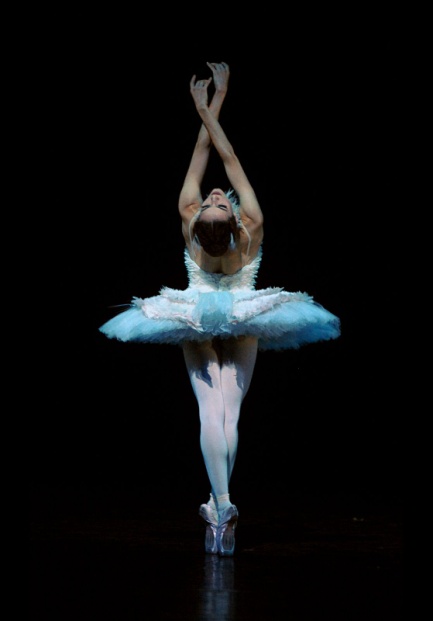 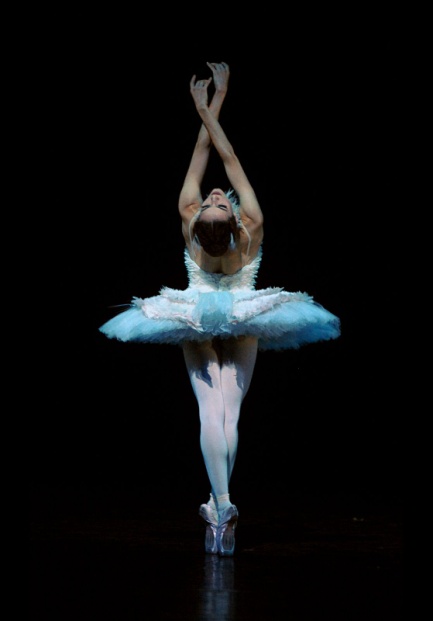 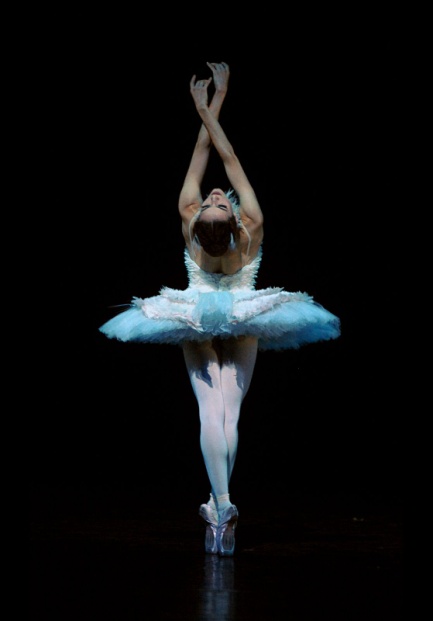 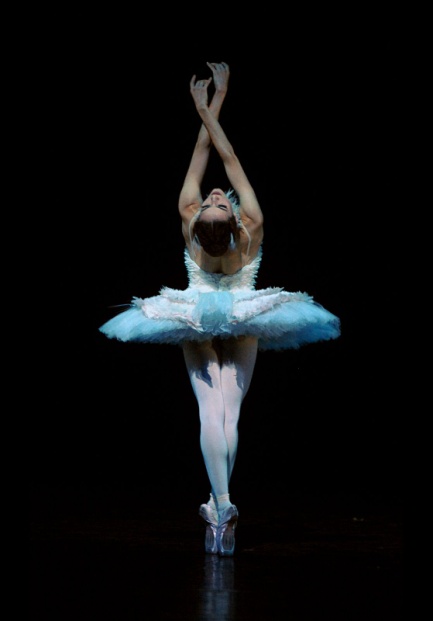 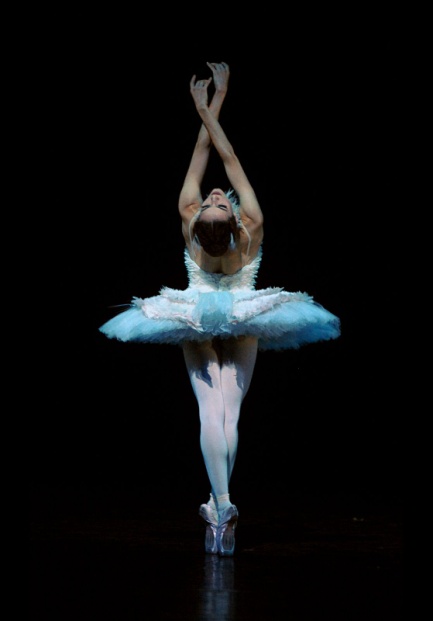 Axial Skeleton
Head and Neck Region
Back Region
Kinesiology Books Publisher	3
The Head and Neck Region
Facial Muscles
Skull
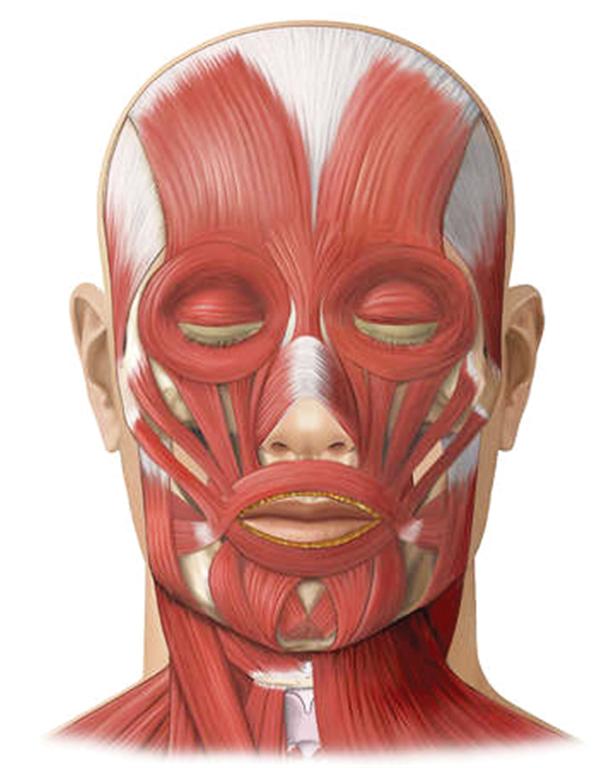 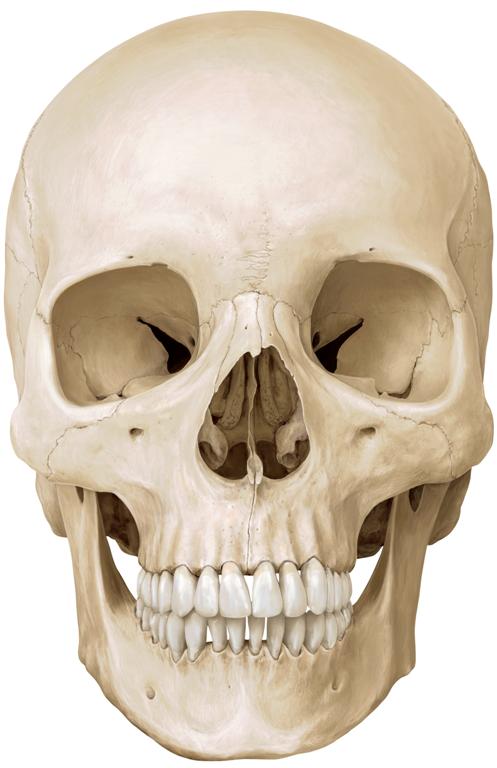 Kinesiology Books Publisher	4
Skull: Calvaria
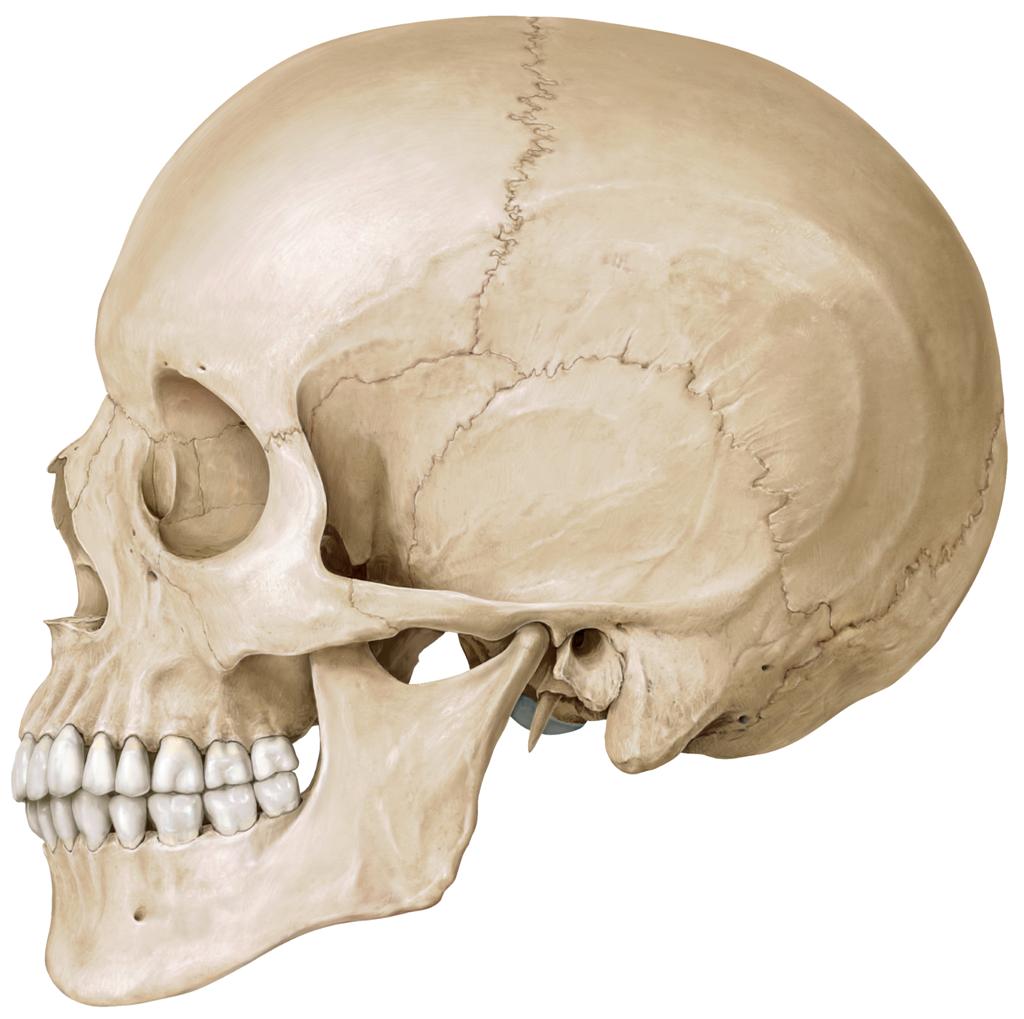 Formed by 5 curved flat bones 

Protect the brain and the brain stem

May be fractured by blows to the skull 
E.g. As a result of hitting the skull on the ice when playing hockey
Frontal
Parietal
Sphenoid
Temporal
Occipital
Kinesiology Books Publisher	5
WRONG
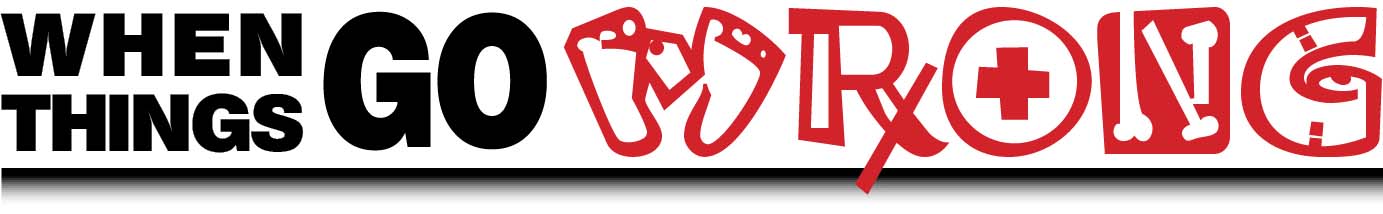 Why Wear A Helmet?
To prevent a concussion
Brain injury due to shaking or jarring of the head
Brain bounces against the inside of the skull

Approximately 20% of reported  concussions occur in organized sports
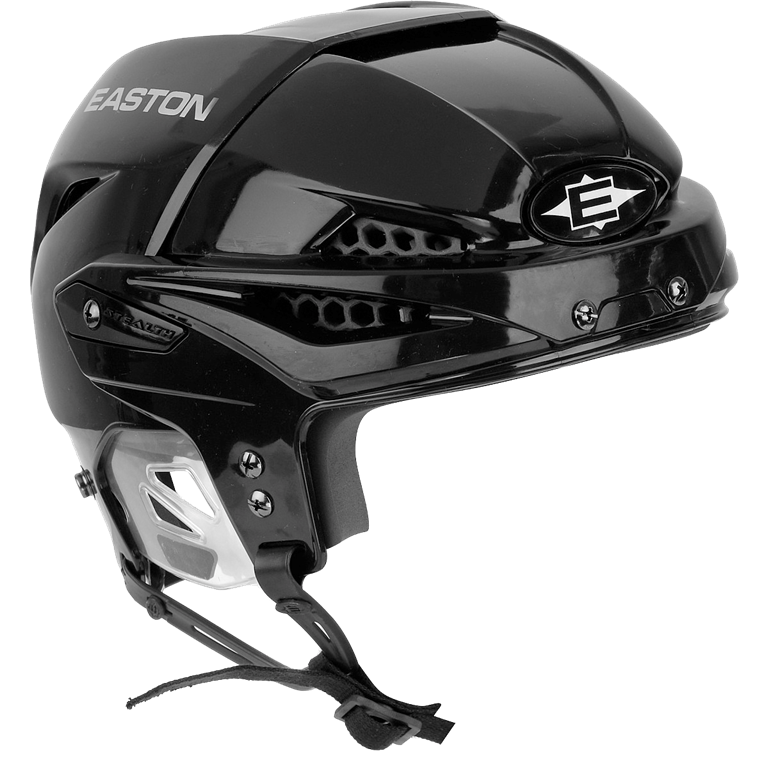 Kinesiology Books Publisher	6
Skull: Facial Bones
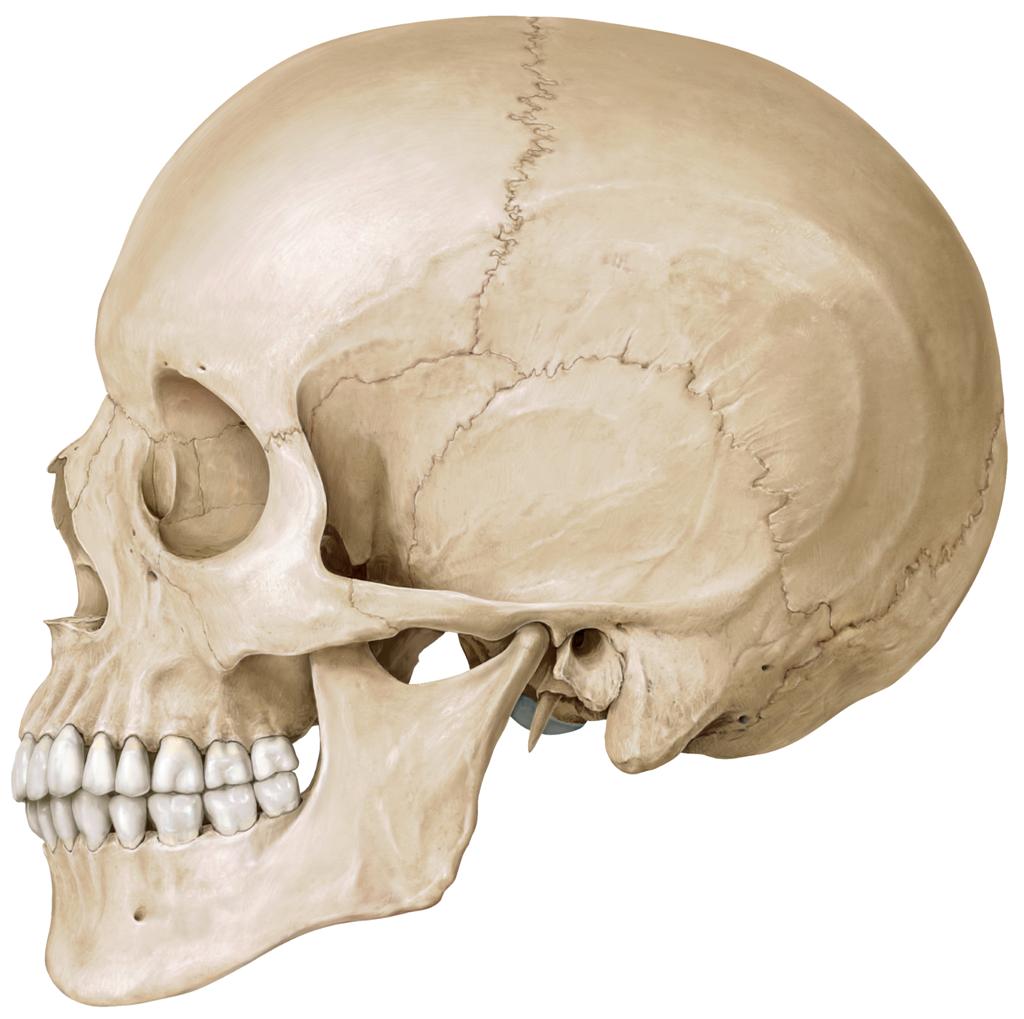 Lacrimal
Formed by 5 irregular bones 

Give it its individuality

Provide protection for the eyes and air passages

Allow chewing and entry of food
Nasal
Zygomatic
Maxilla
Mandible
Kinesiology Books Publisher	7
Facial Muscles
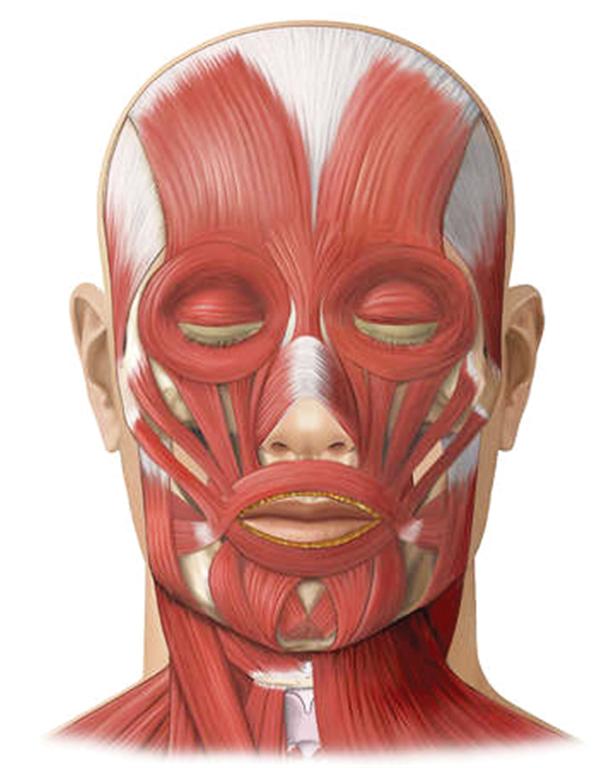 Allow us to:
Change expression

Display emotion

Form words

Close eyes to keep them moist and prevent discomfort

Close mouth to chew
Orbicularis oculi
Orbicularis oris
Kinesiology Books Publisher	8
Back Region
Ribs and Sternum
Vertebral Column
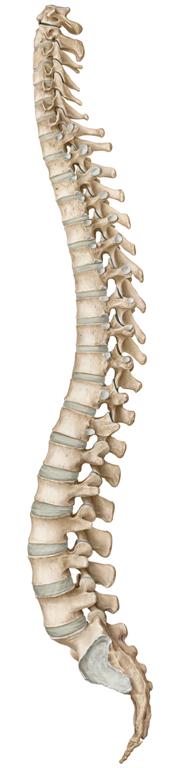 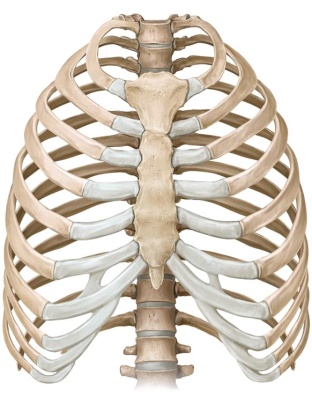 Neck and Back Muscles
Abdominal Muscles
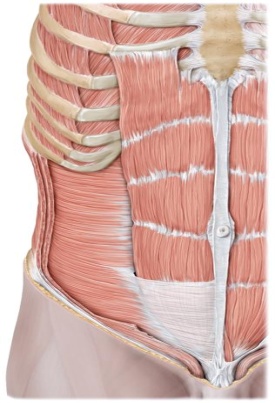 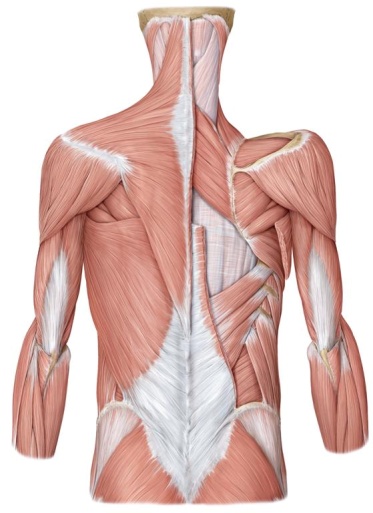 Kinesiology Books Publisher	9
Vertebral Column
Back bone

Made up of 33 vertebrae arranged in a cylindrical column 

Interspersed with intervertebral discs

Function:
Attachment for back muscles
Protects the spinal cord and nerves
Strong and flexible support; keeps body erect
Absorbs shock through the intervertebral discs
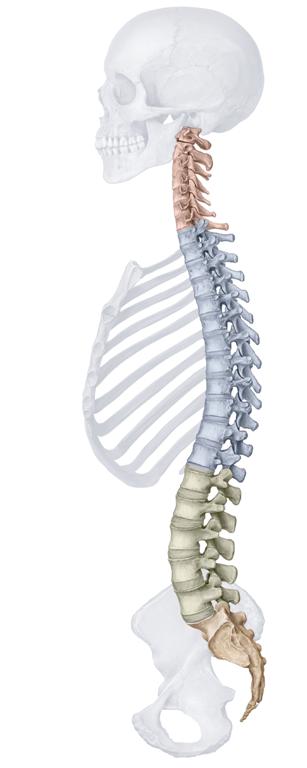 7 cervical vertebrae
(neck)


12 thoracic vertebrae
(chest) 



5 lumbar vertebrae
(lower back) 

1 sacrum = 5 fused vertebrae
(midline region of buttocks) 

1 coccyx = 3 or 4 fused vertebrae
(tail bone)
Kinesiology Books Publisher	10
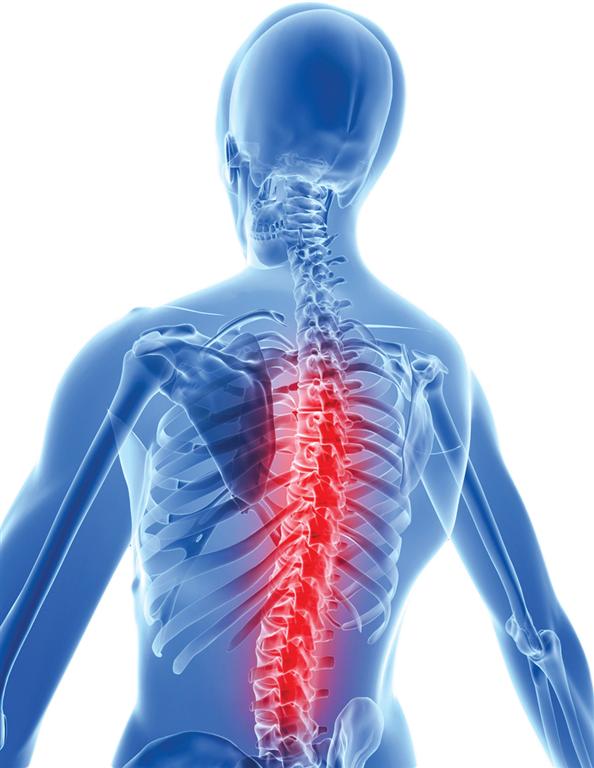 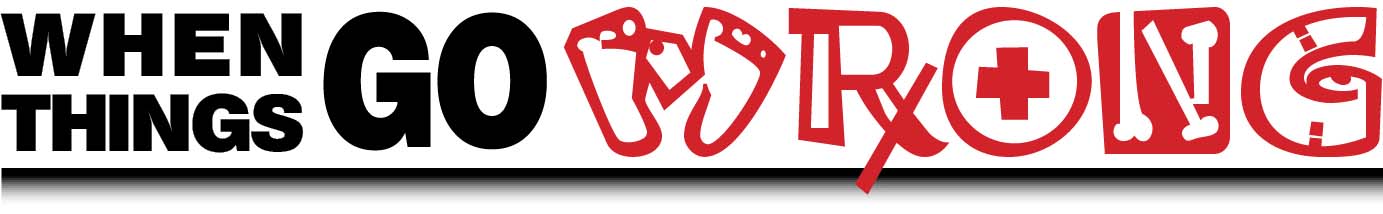 Herniated Disk
Involves the inside of the disc (nucleus pulposus) bulging out 

Due to disruption of the annular fibres of the disc 

May lead to nerve irritation and pain

Most commonly occur in the lower back

Repeated flexion (e.g., crunches), poor sitting posture, poor lifting technique
Kinesiology Books Publisher	11
Ribs and Sternum
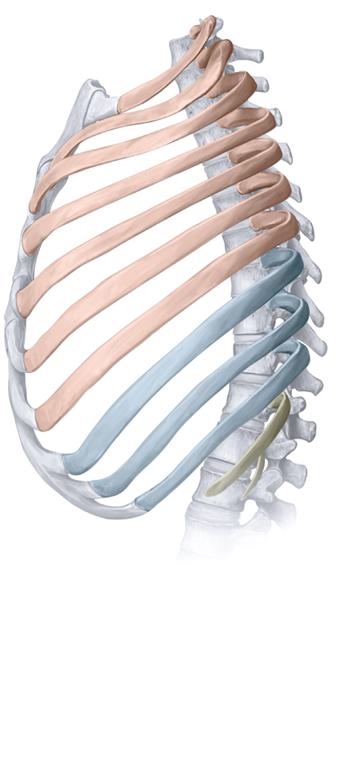 Typically 12 pairs of ribs

Made up of bone and costal cartilage

Curved and slightly twisted, ideal

Functions: 
Give strength to chest cage and allow it to expand
Protect chest area
1 to 7,True ribs
(attach to vertebrae and sternum)





8 to 10, False ribs 
(attach to sternum indirectly)


11 and 12, Floating ribs
 (attached to vertebral column)
Kinesiology Books Publisher	12